GRANT WRITING BASICS: GETTING STARTED
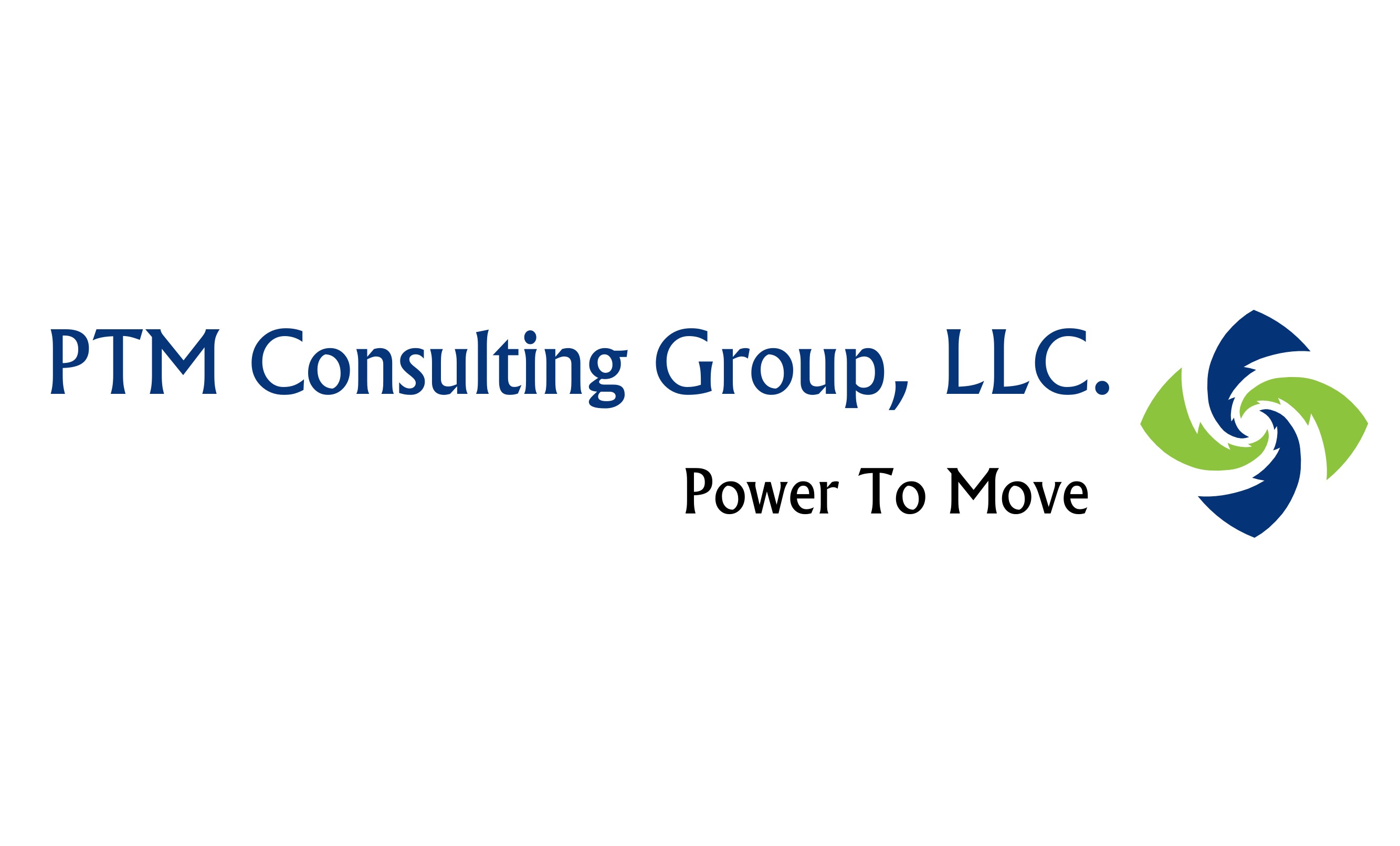 www.ptmconsultgroup.com
SPEAKER
Mike Schurr 
1986 - Apprentice Glazier / Local 252 / IUPAT District Council 21 (Phila)
1996-2005 - Glazier Trainer; Finishing Trades Institute of Mid-Atlantic Region
2005-2017 - Director of Education
2017 - Retired / Formed PTM Consulting Group
2017 – Present - Managing Partner – 2017
PTM CONSULTING GROUP
Three Partners:  
    Dr. Nancy Gentile – Ed.D
    Jim Gentile – J.D.
    Mike Schurr – MS-ODL

Employees:
   Dennis McDonough – Apprenticeship & Grant Specialist
Mike Metz – Organizational Development / Leadership         
                                                                               Specialist 
Professional Network:
   Network of specialist in several different areas
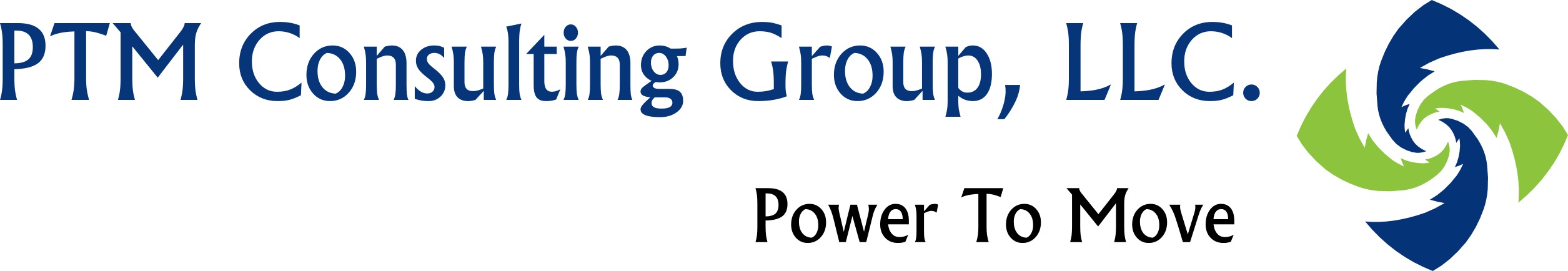 PTM CONSULTING GROUP
SERVICES:
Apprenticeship Accreditation
Grant Writing
Strategic Planning
Leadership Development / Workshops
Teambuilding
Program Evaluation (standards, curriculum development,            teaching techniques)
Clients:  2018 - Present
Allied Trades Assistance Program | Philadelphia, PA 		
Apprentice & Journey Workers Training Trust Fund | Los Angeles, CA 
Architectural Glass Institute | Philadelphia, PA			
Carpenters of Philadelphia & Vicinity | Philadelphia, PA 
Communication Workers of America | Washington, DC
District 1199C Training & Upgrading Fund | Philadelphia, PA
District Council 14 Apprenticeship Program |Chicago, IL 
Father Judge High School | Philadelphia, PA 	
Finishing Trades Institute International | Hanover, MD 
FTI MAR (IUPAT DC21) | Philadelphia, PA 
FTI MVDC (IUPAT DC51) | Lanham, MD
FTI New England (IUPAT DC35) |    Boston, MA  
FTI of Southern New England  |Connecticut, Rhode Island, Mass.
FTI Southwest (IUPAT DC15) | Las Vegas, NV  
FTI Upper Midwest (IUPAT DC82) | Minneapolis, MN  
Health & Technology Training Institute (AFSCME: 1199-c)| Philadelphia, PA 
Hudson County Community College | Hoboken, NJ
IBEW LU98 ATEI | Philadelphia, PA
IBEW LU375 | Allentown, PA
IBEW LU743 | Reading PA
IBEW LU81 | Scranton, PA
IBEW NECA National Training Alliance | Annapolis, MD
Insulators LU6 JATF | Boston, MA
Insulators LU12 JATF | Long Island City, NY  
Insulators LU 19 JATF | Pewaukee, WI
Insulators LU23 JATC | Harrisburg, PA  
Insulators LU14 JATC | Philadelphia, PA
Insulators LU89 JATF |  Northern New Jersey
IIATF |  Lanham, MD 
Mechanical & Service Contractors Assn of Eastern PA | Blue Bell, PA 
New Mexico Pipe Trades JATF |  Albuquerque NM
North Central Illinois Finishing Trades Institute |Chicago, IL
Northeast Carpenters JATC | Edison, NJ
PA Apprentice Coordinators Association | Harrisburg, PA 
Carpenters of Philadelphia & Vicinity |Philadelphia, PA
Plumbers & Pipefitters UA393 JATF | San Jose, CA 
Plumbers & Pipefitters UA Local 5 | Lanham, MD 
Plumbers Steamfitters Pipefitters LU290 | Portland, OR
Plumbers & Pipefitters LU520  |  Harrisburg, PA 
Sheet Metal Workers LU19 JATF | Philadelphia, PA 
Sheet Metal Workers LU19 JATF | Harrisburg, PA
Sheet Metal Workers LU83 JATF | Queensbury, NY
Steamfitters LU420 JATF |Philadelphia, PA
SUNY – State University of NY  | New York, NY
Synergy Glass & Door Service | Philadelphia, PA
UA International Training Fund | Annapolis, MD
West Virginia University | Morgantown, WV
Working for America Institute | Washington DC
York Electrical Institute (LU229) | York, PA
TODAY:  GRANT WRITINGSpeak Today like none of you have ever applied for a grant
WHY is ptm speaking to you           TODAY, about grants?
Track Record:
FTI MAR (2010-17) = $12 million in grants
Bad economy (we added 3 staff members and trained thousands- w/ grants)
Pre-Apprenticeships / Safety Training / Journeyperson Updates / Apprenticeship

PTM Consulting Group:
2017 – Present = $38 Million in grants written & funded / $2.3 million pending now….
Insulators Grants: 2023-24
IIATF = 
$1.5 Million (Thermographic Assessment)- Approved
$7 million (Expansion of Assessment Program (locals) - Pending
Local 6 (Boston, MA)
2 state grants (Thermography) / $1.3 million (Pending)
Local 12 (Long Island, NY)
State Grant (Thermography) = $850,000.00 (Approved)
Local 19 JATF (Pewaukee, WI)
Federal DOL (Establishing a Pre-Apprenticeship) = $200,000.00 (Pending)
DOL  (Expanding Apprenticeship) = $800,000 (Not funded)
Local 87 JATF (San Antonio, TX) 
DOL (Expand Apprenticeship) = $400,000 (Not Awarded)
What Are Grants?
A grant is one of many different forms of financial assistance.  A grant is a way the government, or a private philanthropic organization, funds projects to provide public services and stimulate the economy.

If completed in compliance with award terms, grants do not have to be repaid.
Why Are Grants Important to You?
Do you Strategic Plan (Formally or Informally)
If yes, you have likely found you have “Needs & Wants”
Need: Something you “need” to run a successful program
Want:  Something you “want” that would make program, better but isn’t 100% necessary  
Choices:
Budget – take time to budget save funds for the “need”
Raise Contributions – Raise hourly contribution from members
Loans – Take loans and pay back over time (ERISA restraints and rules) + Interest 
Grants – Usually free money, can be used for regular operations and that money can be saved for the “need.”
Barrier’s / ROADBLOCK’S
Internal Roadblocks?
Leadership Quotes:  “We are a union organization, totally self sufficient, and do not require any help from hardworking taxpayers.”
“We do not have a big enough staff to administer a grant program.”
“We are not going to have some government agency come in and start dictating how we do business and finances.”
My Experience at FTI MAR:
Trustees approved writing a grant 2008 – we did, it was not approved – they were not happy…
Begged to write another one – they agreed, approved for $250,000
Leadership, after a $250,000 Grant – “That was kind of a painless experience.”
2010 - Wrote a grant using the exact idea and format of the grant that we were                                                            denied in 2008, made minor tweaks.  
Took about 20 hours and we applied for $6 million (approved) 
Leadership after a $6 million Grant – “Why haven’t we ever gone after these funds before.”
FIRST QUESTION… ARE YOU READY?
Documents Match? Biggest issue we have when helping clients: 
(IRS, DOL STANDARDS, TRUST DOC, STATE DEPT.)
Tax Classification?  - Not necessary, but more funds available to 501c3’s
Administrative “Staff & Time” to manage grant program
Remember, you can write third parties into grant to do this for you…
Technical Staff – Informed and supportive 
Trustee Support – Maybe Most Important
How to get Started?
Register with Agencies:
Visit grants.gov - find info on SAM
Need to register for  account on SAM.gov (System for Award Management)
This where you will submit, track, and administer most grants
Needs:
Contact, Entity Address, Phone #, Email, FAX
Legal Business Name (Matching IRS Doc)
Date of Incorporation 
Fiscal Year end
Organizational Website (best if JATF is stand alone)
EIN – make sure EIN aligns with “official name”
SAM:  Documents for proof
SAM registration will require the uploading of proving documents
Acceptable Docs:
IRS Determination Letter (5 years or fewer)
Copy of redacted Bank Statement (what is name on bank statement? – check)
Redacted Utility Bills (Electric, Gas, Water, etc. – What is name?)
State Sales & Use Tax Permit (5 years or fewer)
In State, Secretary of State website- screenshot/PDF of business profile
Department of State – letter stating you are permitted to do business in state and at you address.
Apprenticeship Standards Approval – DOL OTA / State or Feds (Same name?)
Deed or License for Training Center – name? 
TAKES 7-10 USUALLY (if everything is aligned)
Next Steps
SAM will tentatively accept initial registration – then ask you to fully complete it
Next - Questionnaire (20 pages of info), including:
Banking Info (Acct Type, Acct #, Routing #) – no longer paper checks, everything ACH / EFT
Financial Manager Contact
Authorized Rep (Director or Trustees)
Electronic Business Point of Contact (Director or Trustees)
NAICS Code (N. American Industry Classification System)
Product Service Codes (www.acquisition.gov)
And more general info
ONCE COMPLETE IRS WILL ACCEPT OR DENY (Deny if names don’t match)
THEN APP WILL BE SENT TO DEPT. OF DEFENSE AND YOU’RE ASSIGNED A CAGE#
LAST, REGISTER WITH GRANTS.GOV AND YOU WILL RECEIVE NOTICES ON GRANTS AND BE ABLE TO APPLY FOR STATE AND FEDERAL FUNDS THROUGH THIS PORTAL.
YOUR REGISTERED !!!
NOW WHAT?
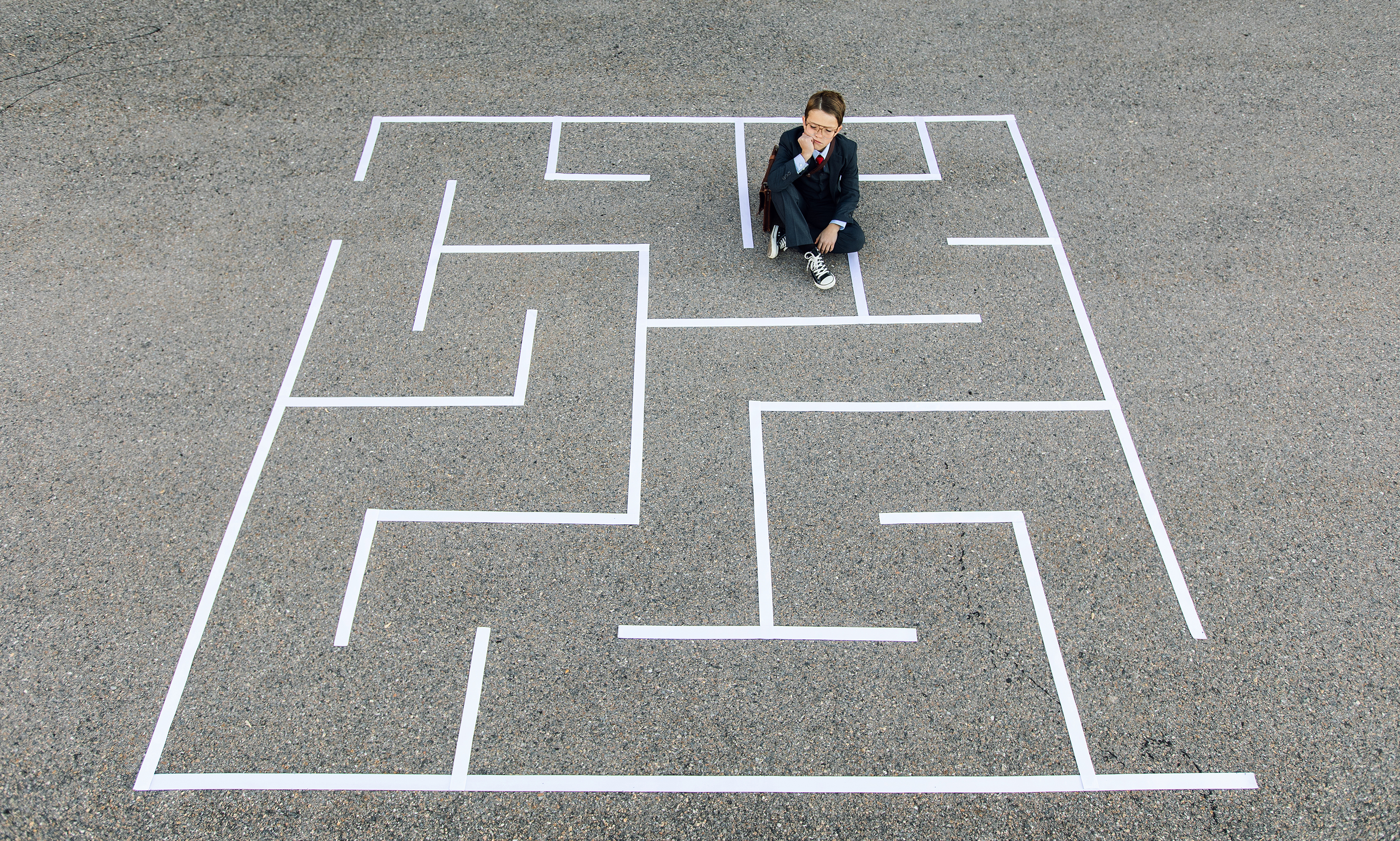 Strategic Planning
Strategic Planning is such an important tool, but we rarely utilize it – why?  
	Our industries are usually reactive and not as much pro-active

Personal Experience:
I was very overwhelmed when named Director of Education
Put out fires daily, for 2-3 years - reacted
Went back to school for my MSOD – had Strategic Planning Course (changed me)
I spent 6-8 mos and Strategic Planned (INCLUDED every entity affected by the JATF)
Union leadership, journeypersons, apprentices, job runners, shop stewards
Trustees
JATF Staff 
Employer Associations
Vendors
Recruitment partners (High Schools, Colleges, Other Trades, Workforce Boards, etc., etc.)
Strategic planning
ALL ABOUT THE FUTURE:
Surveys
Interviews
Follow ups
Drafts 
Feedback
Needs
Wants
Big Dreams
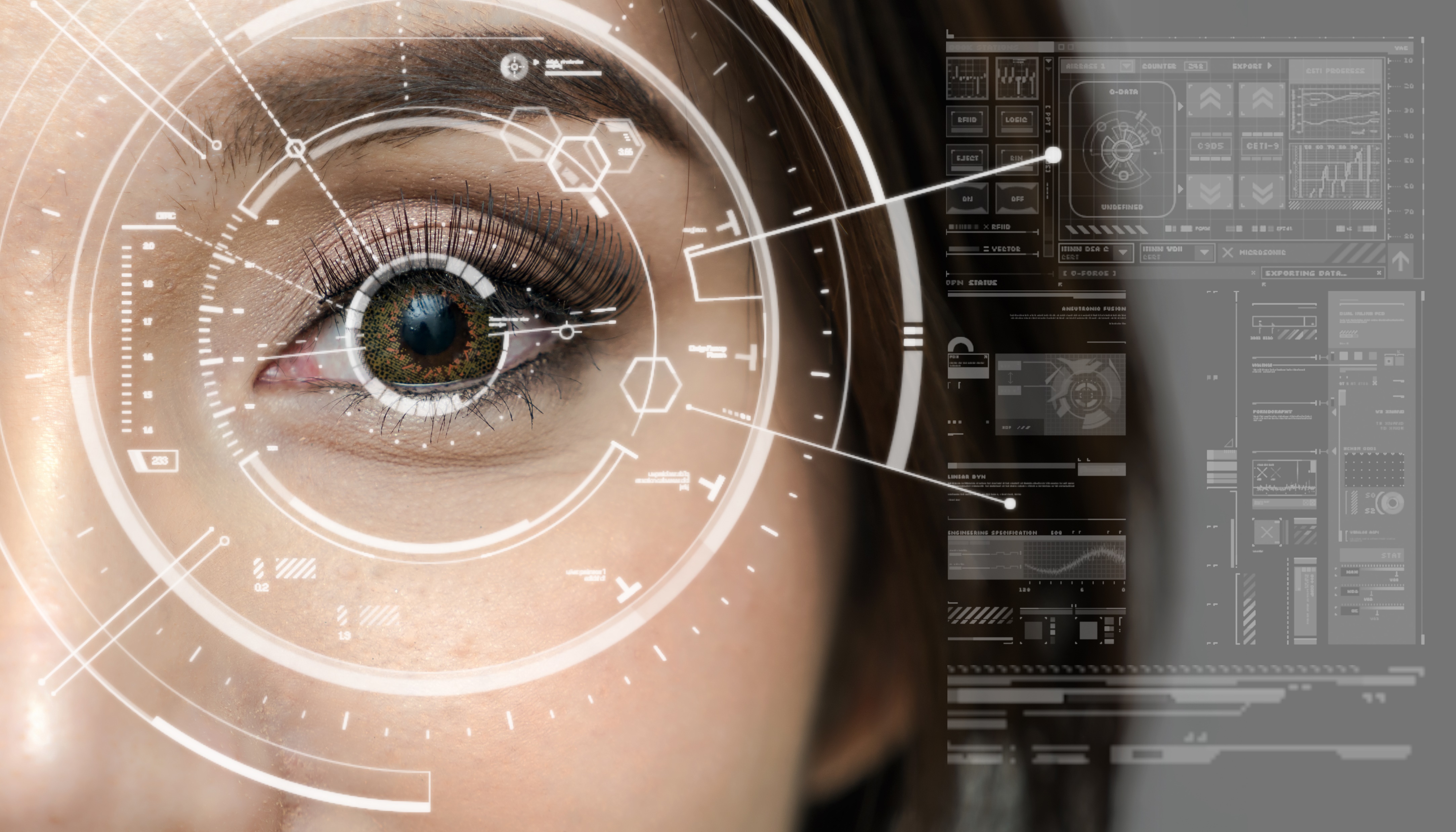 Strategic planning
When the SP work was done, we had an 85-page document, identifying (for each department):
Needs
Wants 
Timelines / Deadlines
Methodology
Milestones (for next 5 years).

Life became easier – I had a blueprint…
We identified “wants” and grants became acceptable
Staff knew the direction and they worked towards it
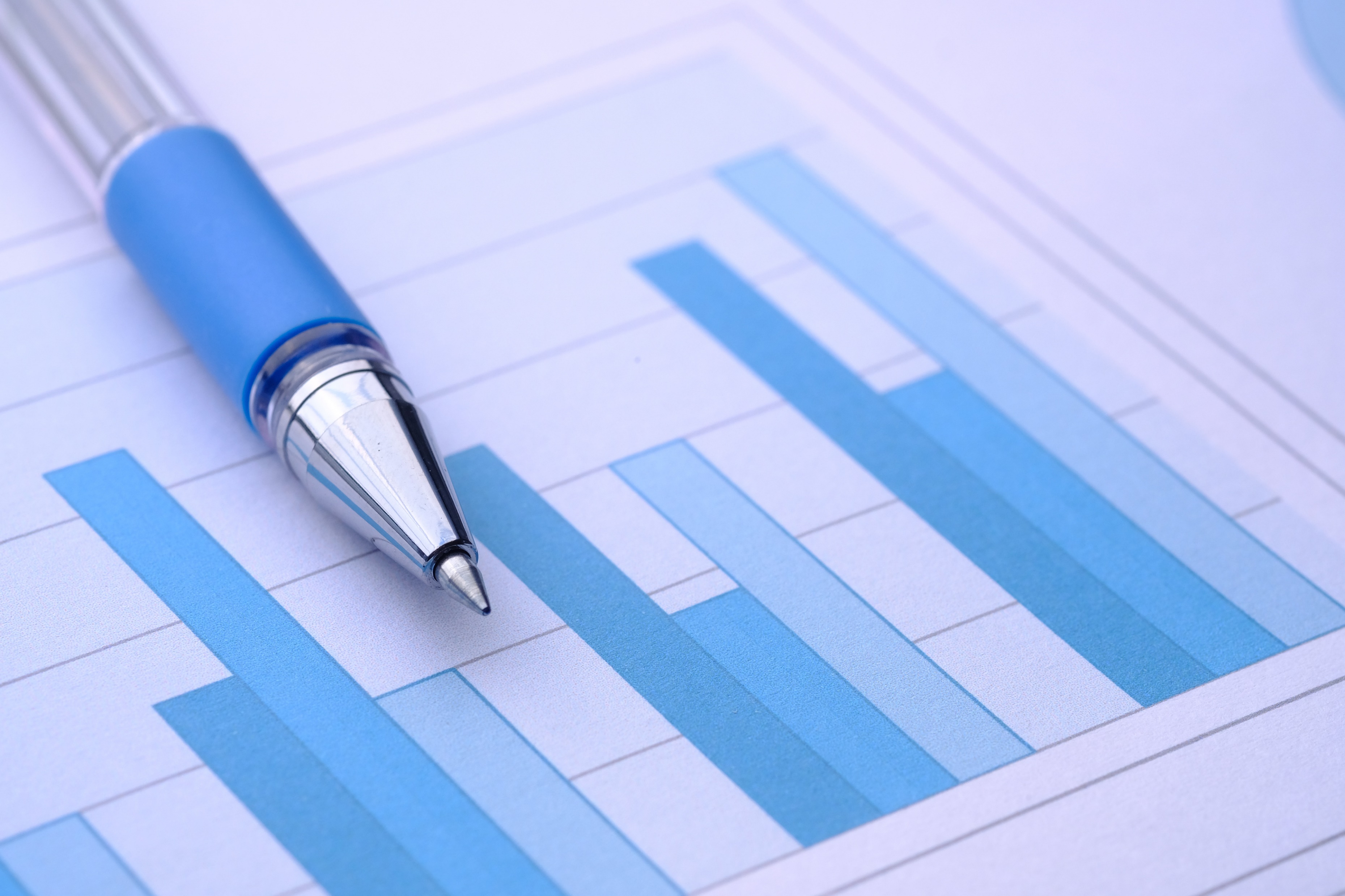 Researching Grant Availability
Need and Wants Identified – Now, how do you find funds that fit those?
Most difficult part (Heads up – Brick and Mortar Grants are Extremely Rare)
Hard to make Funding announcements match up with needs (usually never exact)
Hint: Look for grants that cover what you already do…
If funds are awarded for something like, expanding apprenticeship, safety training, etc. -  take the funds you would have spent on that training and save it to get a “NEED.”
You don’t have to find the perfect fit, just be open and creative with proposals
Everyone now fits into the $2.6 Trillion US Budget from 2021 – “Infrastructure”
Types of grants
State Grants (specific need in state)
Federal Grants (larger Scale, feds usually want large geographic coverage – partner with each other)
Private Foundation Grants (Difficult as many are not exactly union friendly, but JATF is not the “union” – Its Education; look at Apple, Google, Microsoft, etc.)

Most grants are competitive – many apply only the best (or politically connected) get awarded funds
Don’t be afraid to fail – mentioned earlier, we failed and used same failed grant to get $6 million (many times)

AGENCIES: Dept of Labor, Dept of Energy, Dept of Education, FMCS, THINK OUTSIDE THE BOX!!!
Developing the Proposal / Submission
Parts of Grants:
Abstract – overview of proposed project (1 pager)
Narrative – explains your plan for the program you’re developing, if awarded funds
Budget – Show’s how and where funds will be used 
Budget Narrative – Puts numbers into literary format
Sustainability Plan – How will you “attempt” to keep the program going after funds are gone
Key Indicators / Goals / Outcomes – Identifies the outcomes of grant (don’t over promise)
Evaluation Plan – Explain how the grant will be evaluated when complete
IMPORTANT – Letters of Support (politicians, employers, schools, etc.)/ Partners
Some lesson’s / warnings
If awarded funds, spend them (all of them) – States & Feds don’t want to re-budget 12-36 months later when grant is complete (it’s a PIA)
Over justify expenses
Be careful with budget revisions and modifications (spending must stay in specific categories)
Grant Writers – never agree to pay them a % of the grant of awarded
Average Grant Writer Fee’s - $100-250 per hour (Avg 20-80 hrs per proposal)
Grant writing is just good, clean, descriptive writing – you may have people in your systems that can do it.
Again, save failed attempts because they can be reworked for future grant proposals
ALWAYS ASK AGENCY FOR FEEDBACK ON DENIED APPLICATIONS – its how you get better at it.
The basics of grant writing course
Interested in learning more about Grant Writing?
September 16-19, 2024
Maritime Institute 
Register with the IIATF Office
Questions
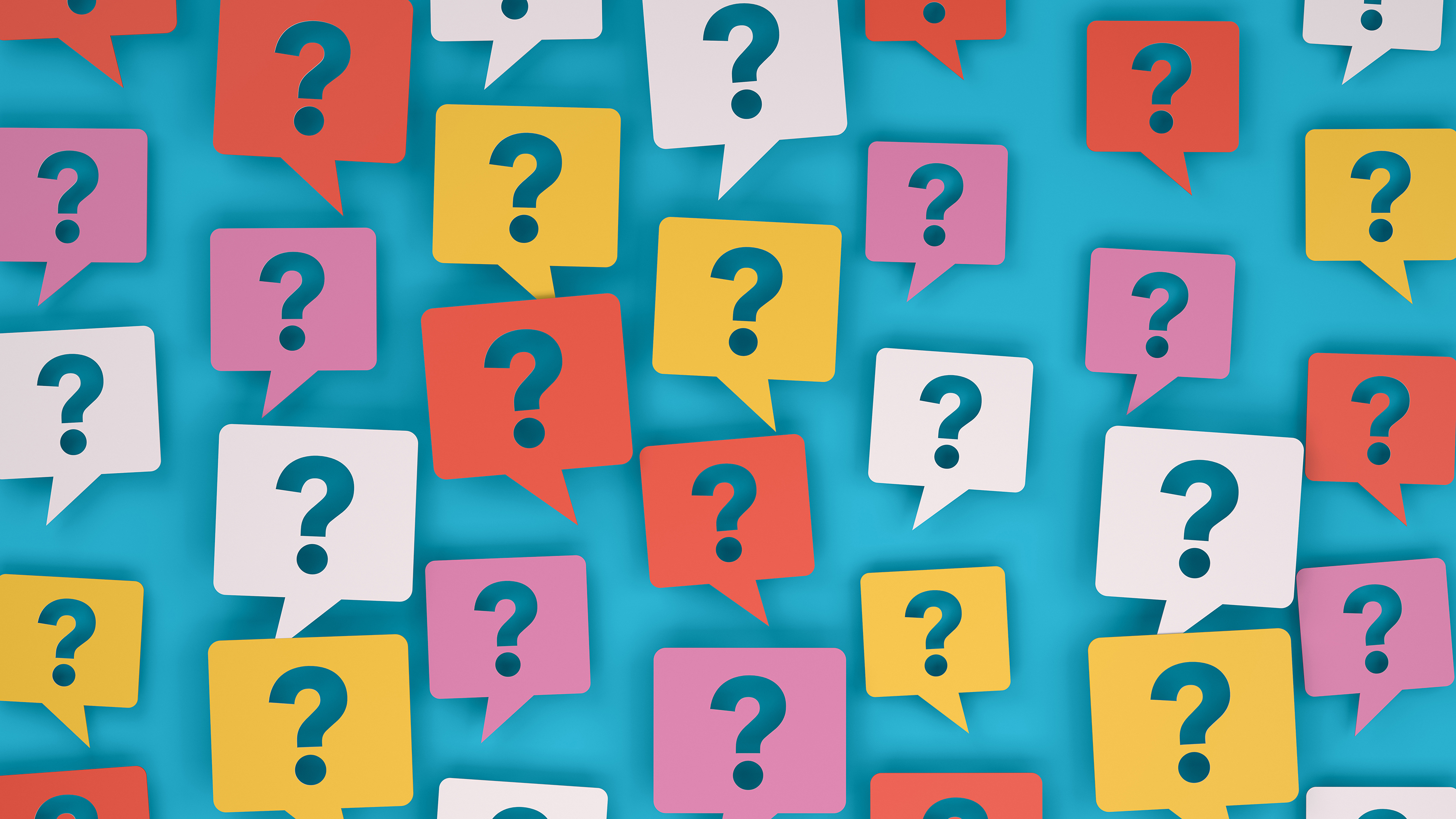 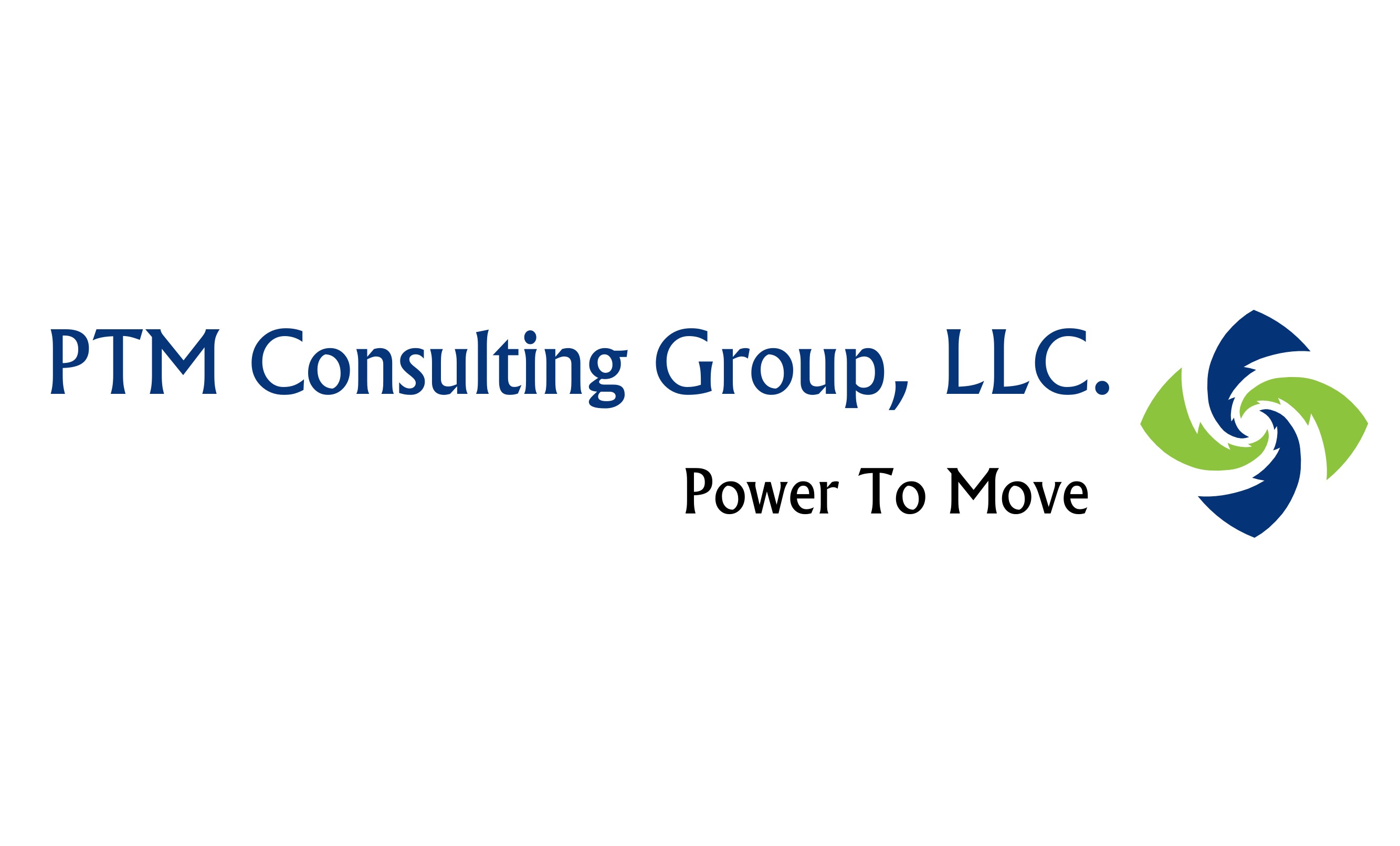 Mike Schurr – Managing Partner
O: 866-707-1786 (1PTM)
M: 856-701-8012
E: mikes@ptmconsultgroup.com 
W: www.ptmconsultgroup.com